Celebrating the North!Municipal Success Stories in Northwestern Ontario
NOMA Conference
Thunder Bay, ON
April 2024
Who is LAS?
AMO’s Business Services
30+ years delivering programs and services for municipalities
Not-for-profit, governed by a Board of Directors
90% of the municipalities in Ontario depend on LAS
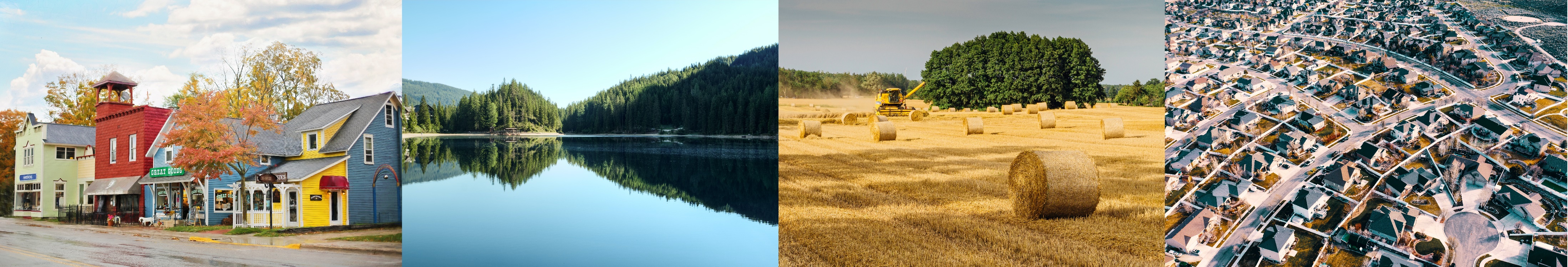 Helping Communities Work Better
© 2024 LAS
2
LAS Solutions
Financial
Group Benefits
Home & Auto Insurance
Investments (ONE)
Municipal Risk Management
Cyber Incident Management
Municipal Assets
Road & Sidewalk Assessment
Group Buying (Canoe)
Education and Training
Energy Training Workshops
Digital Toolkit (AMO)
Barrier Free Website Builder 
Electronic Signatures
Electronic Meeting Management and Livestreaming
Electronic Permitting
Freedom of Information (FOI) Solution
Occupational H&S Management
Risk & Claims Management System
Administrative
Automated Speed Enforcement
Closed Meeting Investigator
Sewer & Waterline Warranty
Energy
Electricity
Energy Planning Tool
Facility Lighting
Natural Gas
© 2024 LAS
3
Let’s Celebrate!
© 2024 LAS
4
Here to serve NOMA members
© 2024 LAS
5
NOMA’s Top Leaders
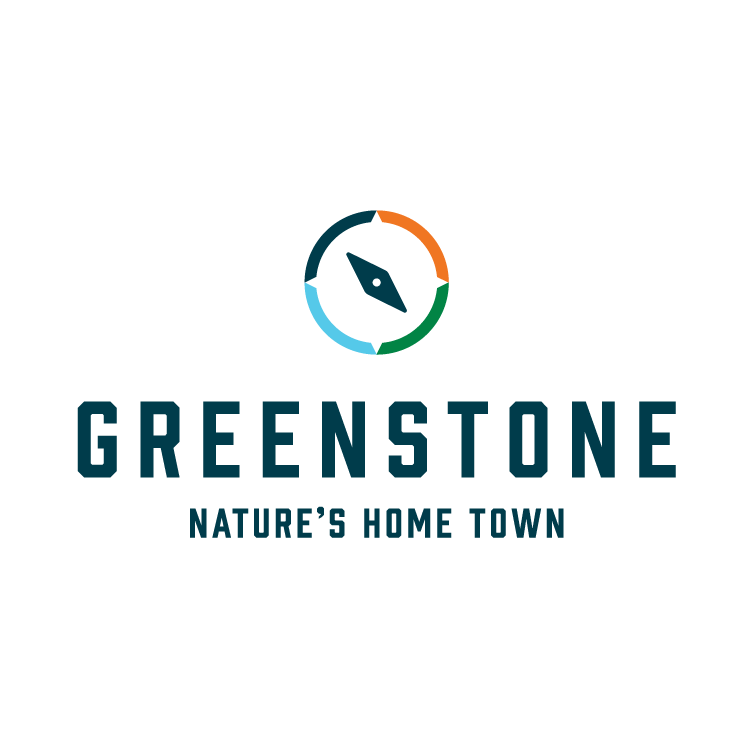 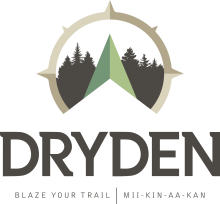 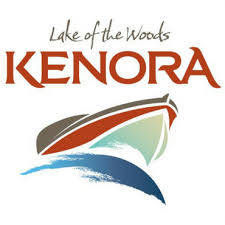 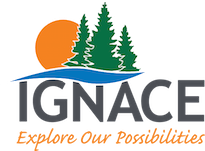 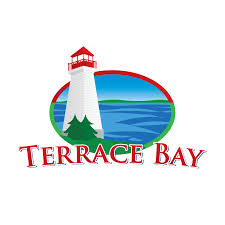 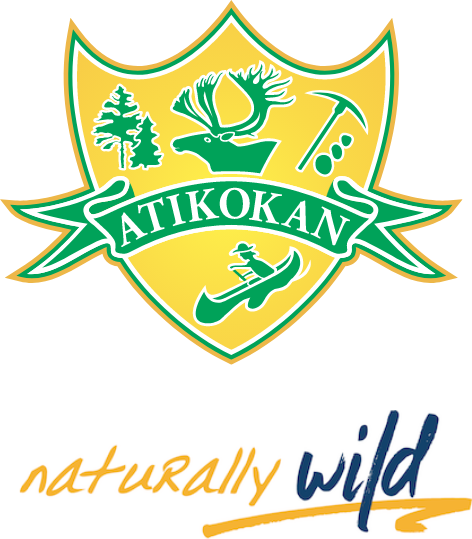 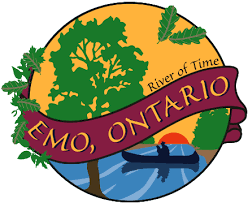 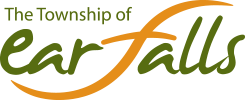 © 2024 LAS
6
Electricity – The POWERful Commodity
© 2024 LAS
7
Natural Gas – Just Warming up
13 NOMA Members

2023 Savings = 22% (over utility gas rates)
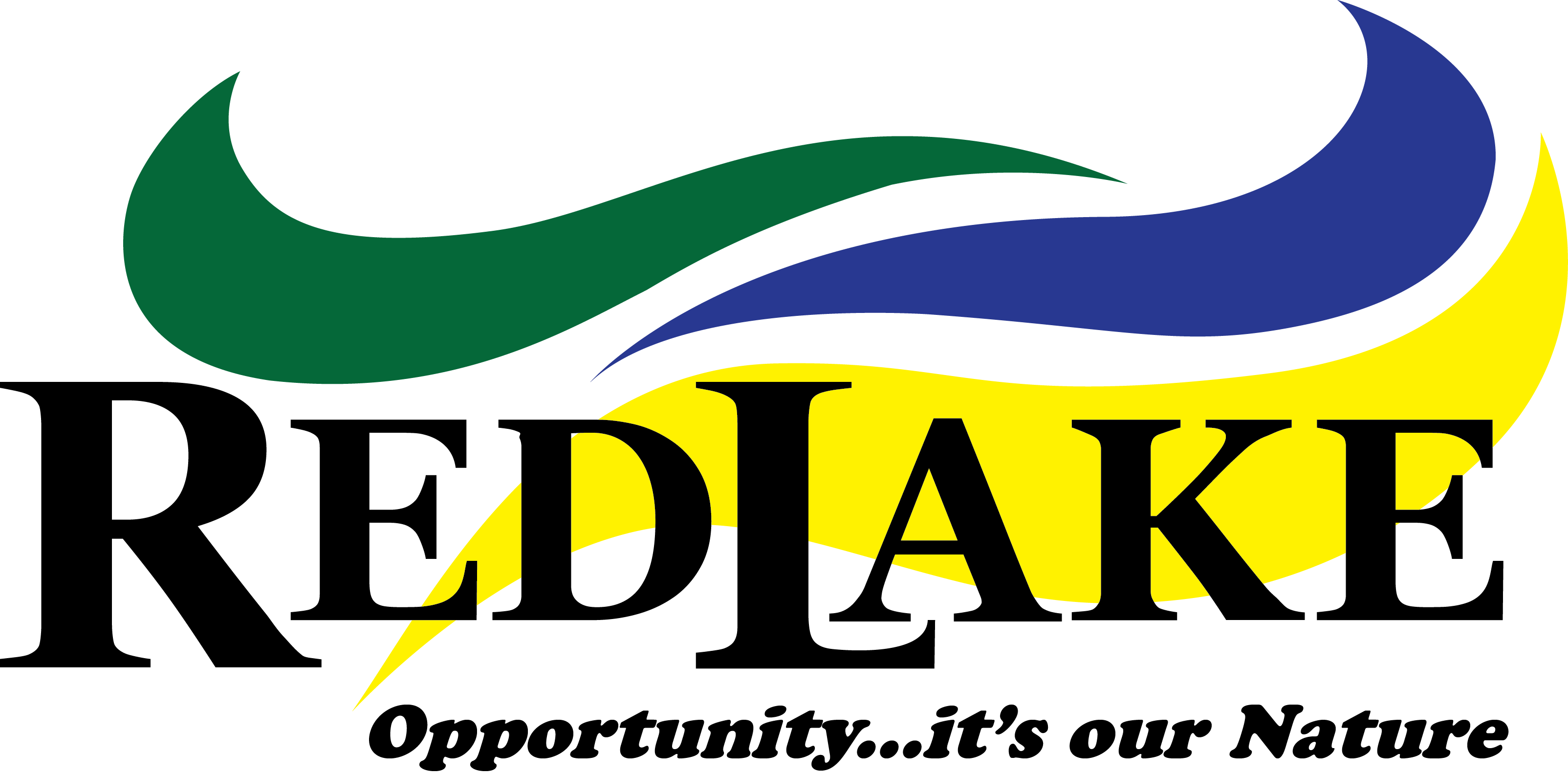 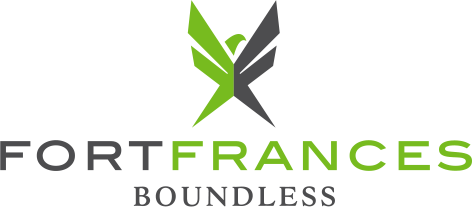 © 2019 LAS
8
Municipal Group Buying
Canoe Procurement Group 
cooperative purchasing that leverages economy of scale for the benefit of multiple buyers
Cross-Canada partnership with like-minded municipal associations
Bulk-buy rates for municipal, BPS, not-for-profits
Focused on products used by municipal sector
5000+ organizations strong
300+ Contracts, 70+ Categories
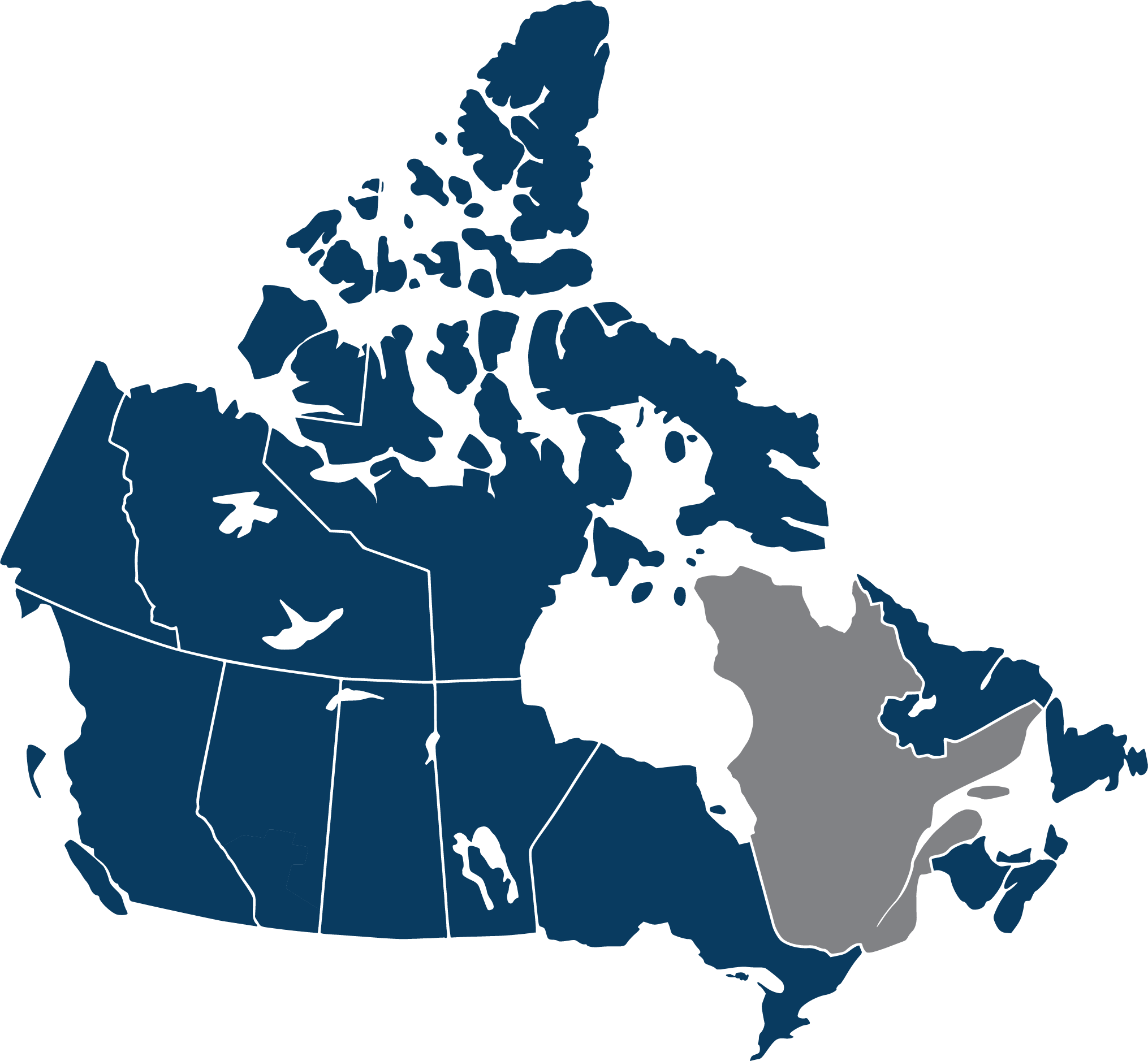 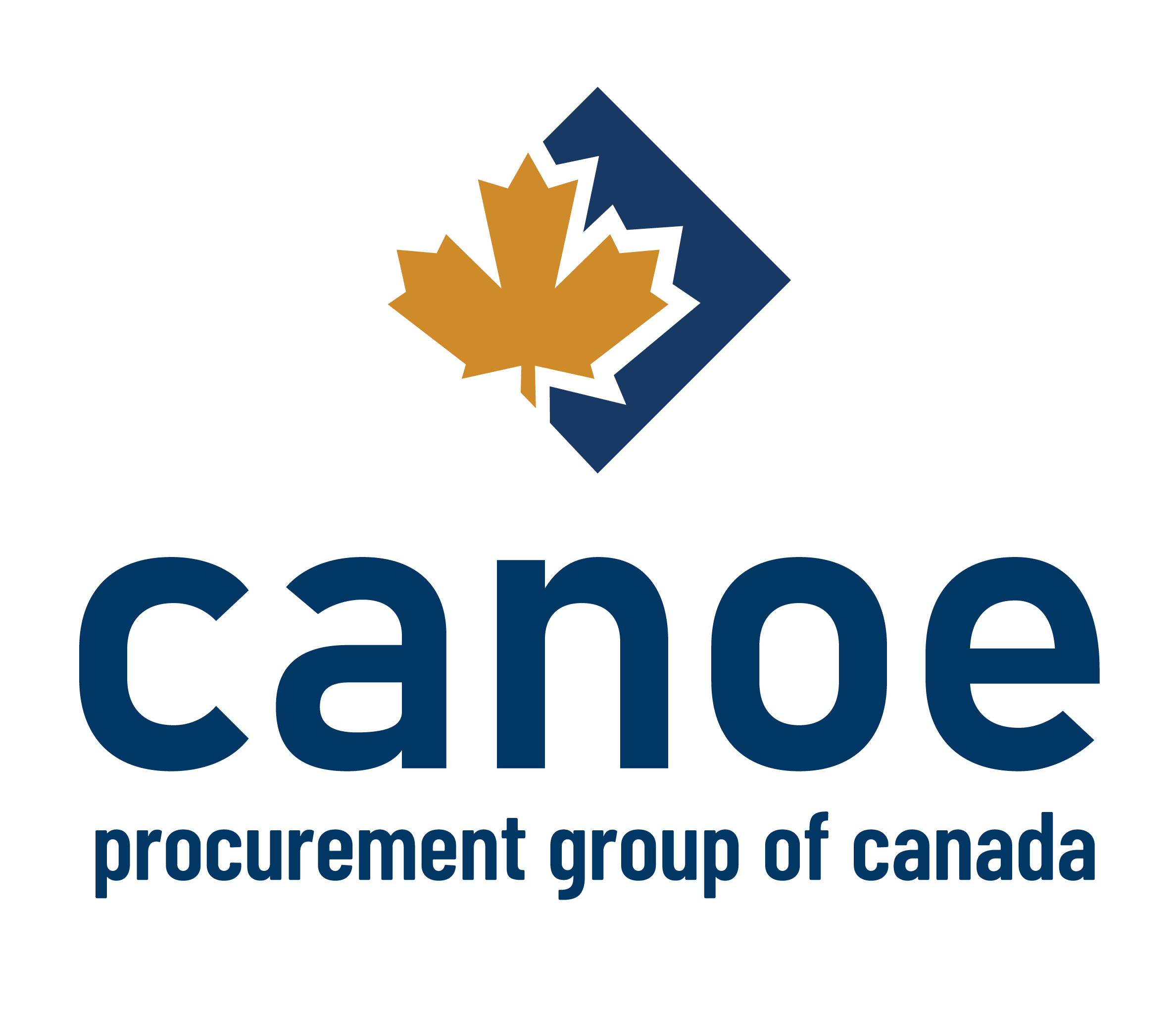 © 2024 LAS
9
EnLIGHTening Stories of the North
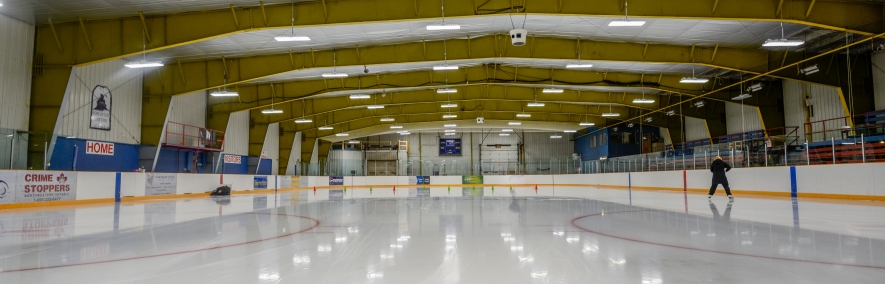 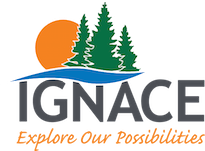 Curling Rink & Arena 
Saving $8,000/year
60% lower electricity
Source: www.ignace.ca
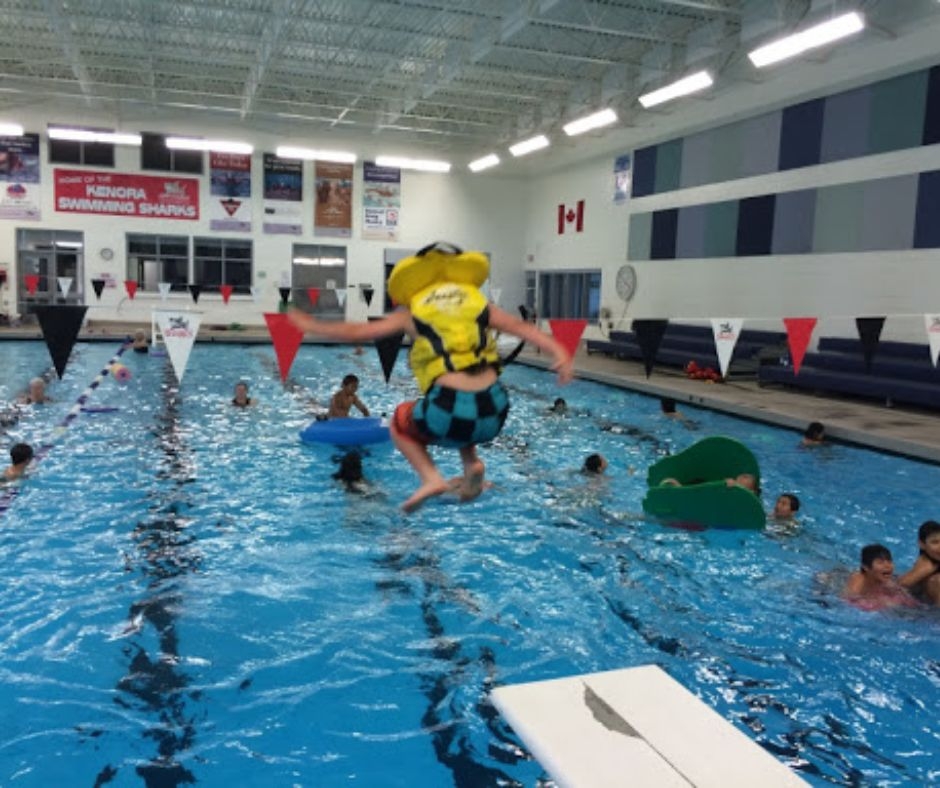 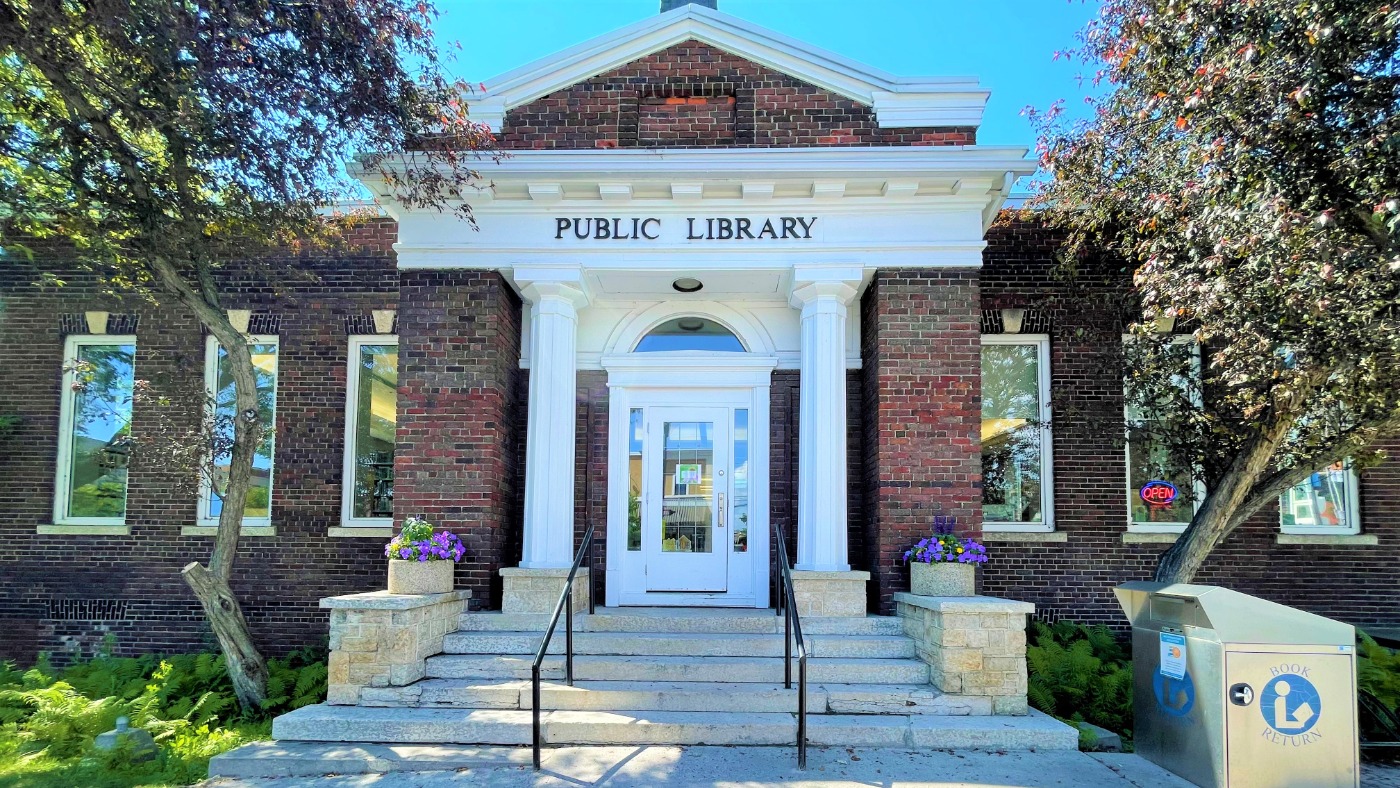 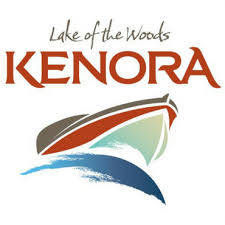 13 Projects
Saving $88,000/year
390,000 kWh electricity
(Power for ~40 homes!)
Source: Facebook
Source: www. kenora.ca
© 2024 LAS
10
Building Better Roads
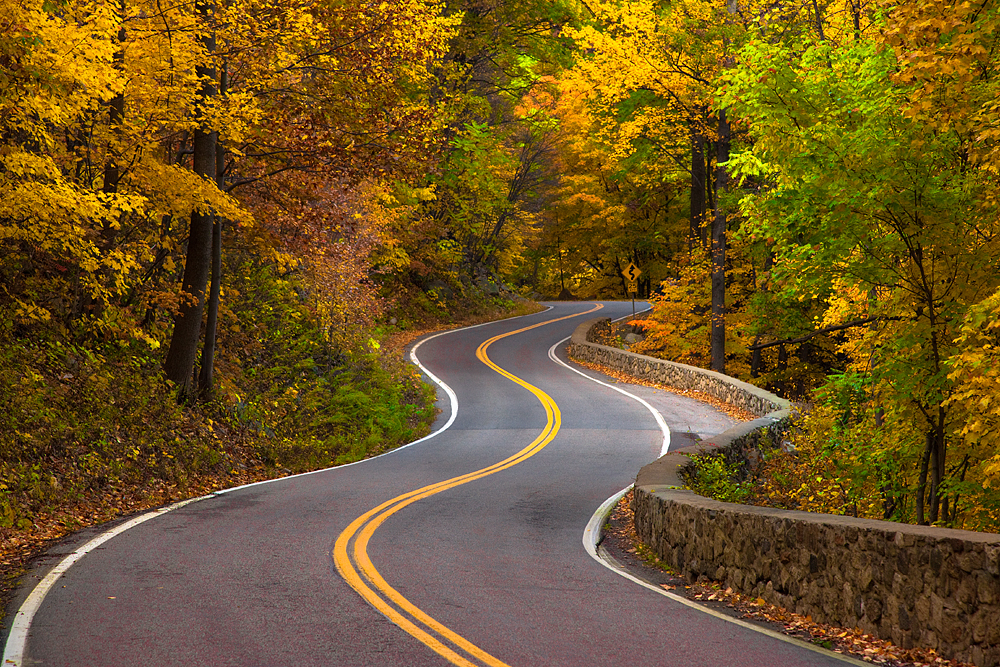 Road Assessment Service
6 Municipalities
14 scans
3-year scan rotation
1000+ km
© 2024 LAS
11
ONE Investment – Saving for the future
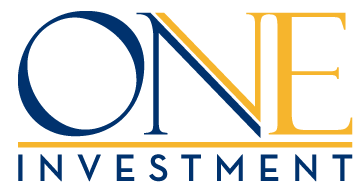 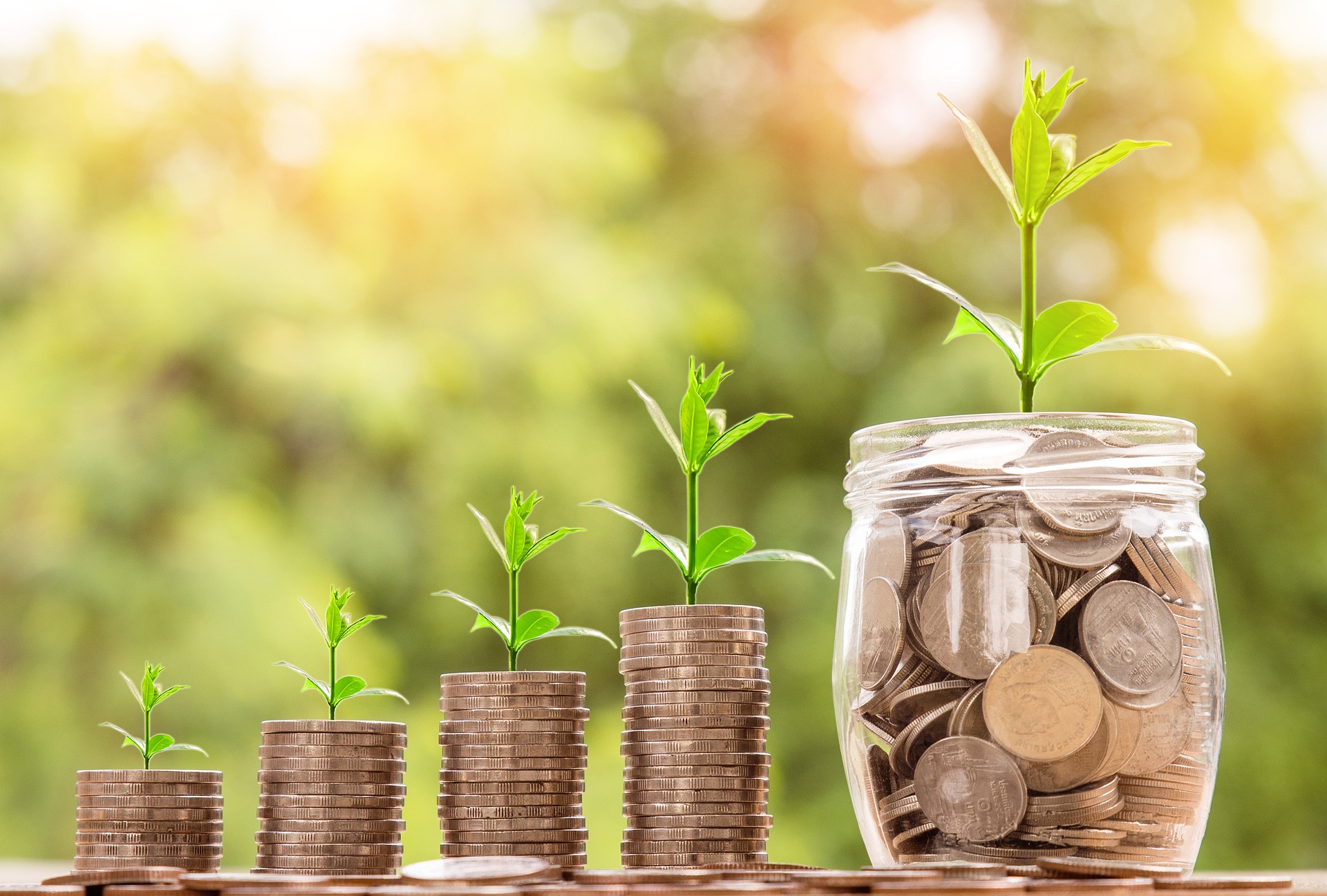 22 NOMA members 
$345 million invested

High Interest Savings Account
Legal List Investments (Government Bond, Corporate Bond, or Canadian Equity Funds)
Prudent Investment Option
© 2024 LAS
12
ONE Investment – The Prudent Choice
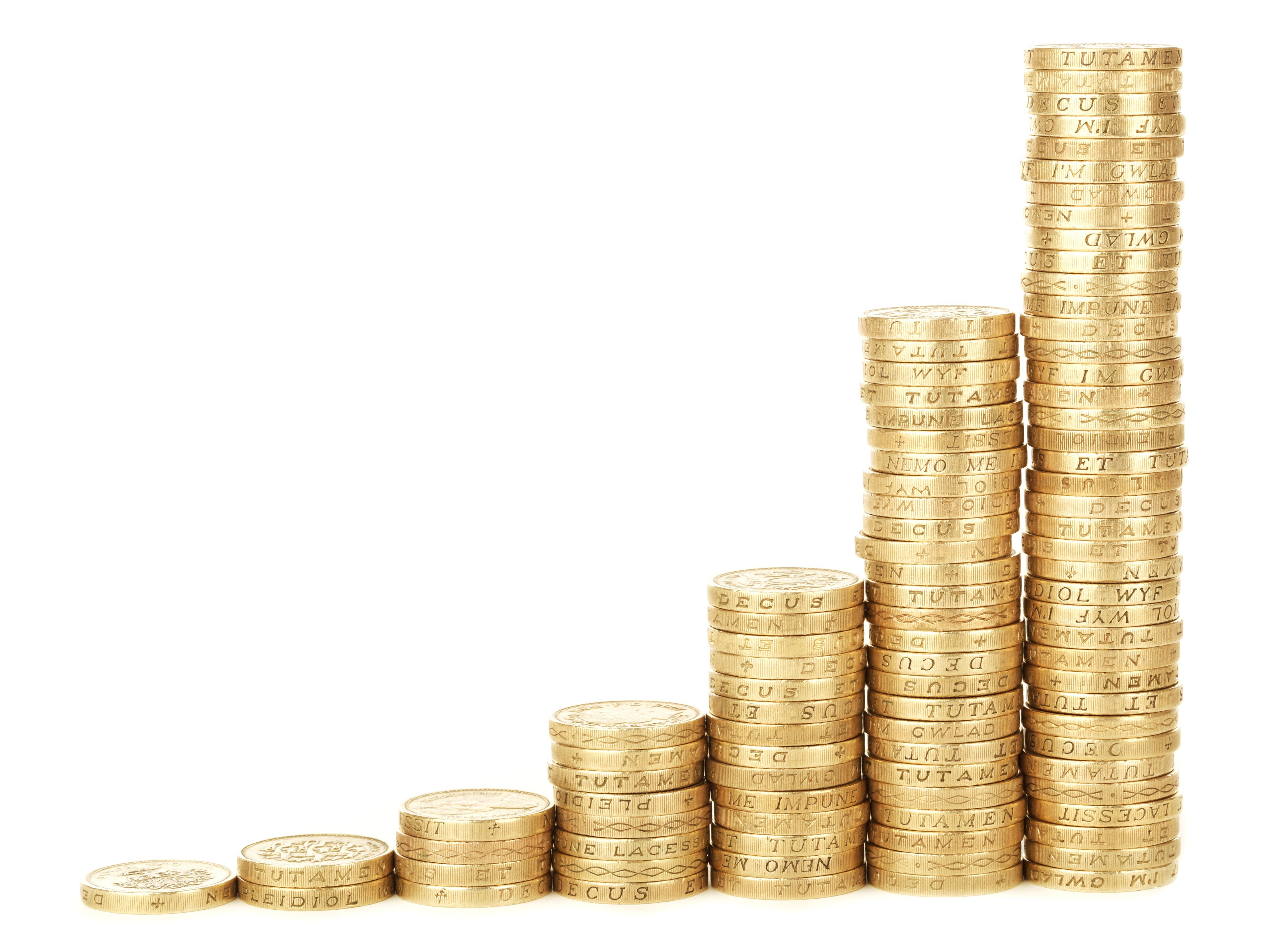 Challenge:
Significant Capital Expenditures identified
Limited budget available 
Limited staff capacity/expertise

Solution:
“Hire out” investment expertise
Multi-department committee established
PI = maintain control of short-term money and put long-term dollars to work for them
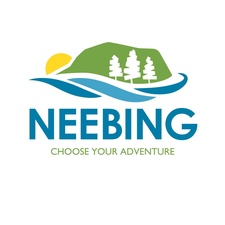 © 2024 LAS
13
Coming Soon to a NOMA member…
© 2024 LAS
14
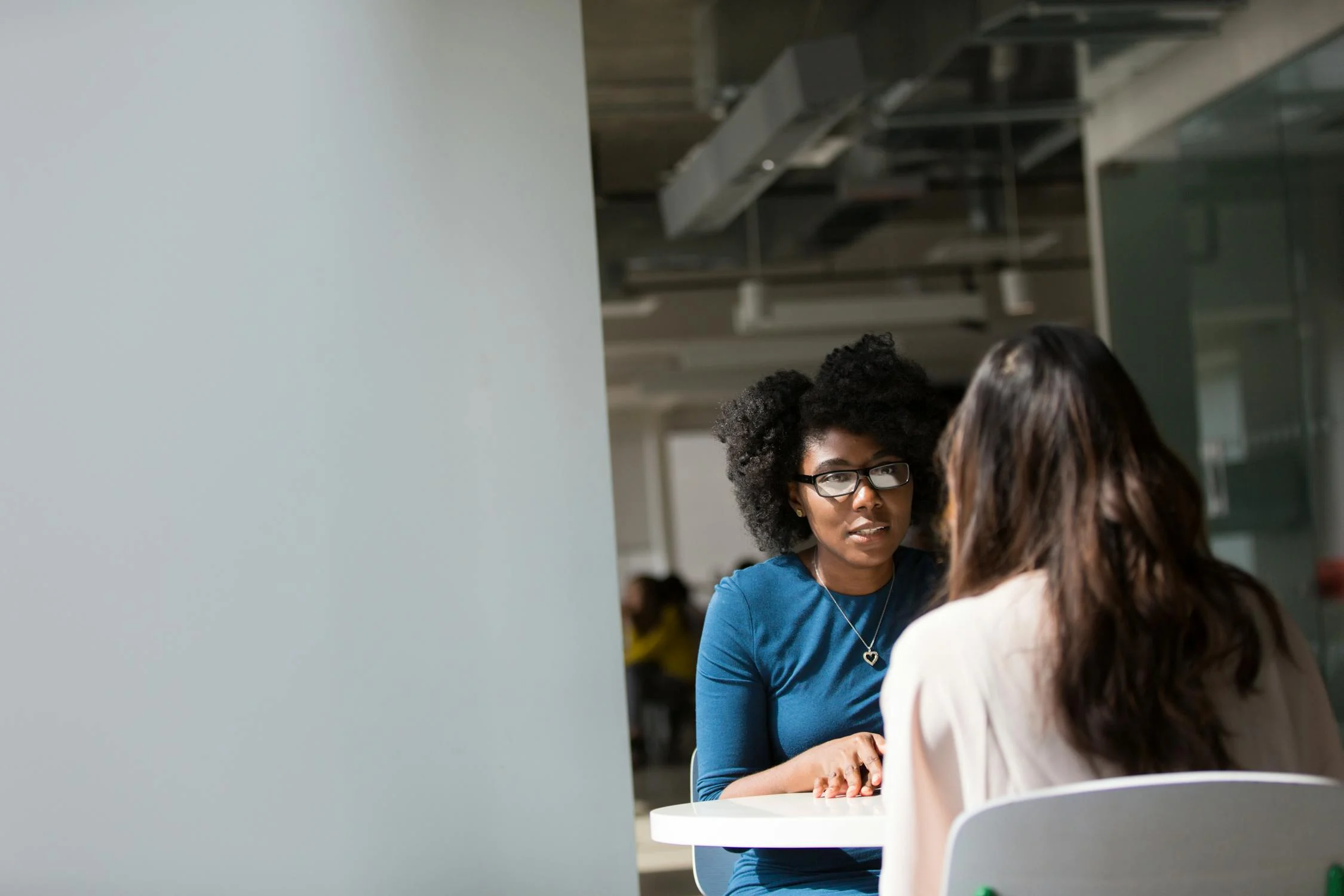 Opportunity knocks!
Speed Enforcement

Risk Management

Customer Relations Management 
(Digital Toolkit)

And more…
© 2024 LAS
15
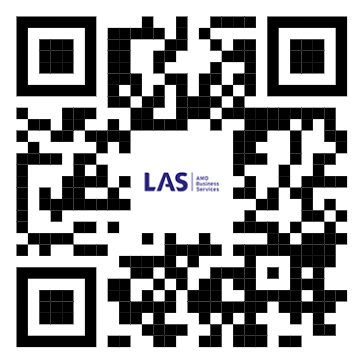 Let’s continue the celebration…
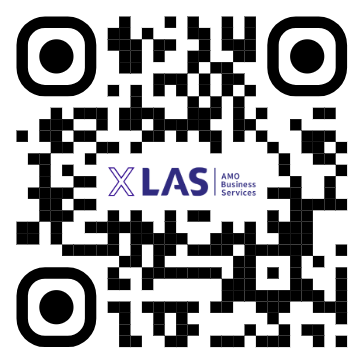 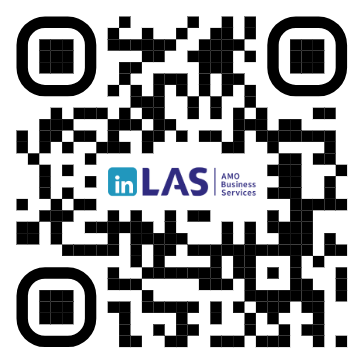 Judy Dezell
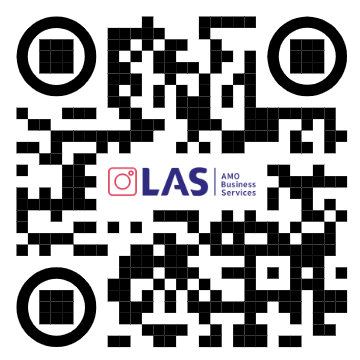 Director, Enterprise Centre, Business Partnerships, LAS & ONE
jdezell@amo.on.ca
[Speaker Notes: NOMA continues to inspire LAS and the province by demonstrating their leadership.]